АРХИТЕКТУРА 
ДРЕВНЕГО ЕГИПТА
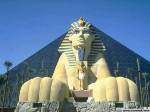 АРХИТЕКТУРА 
ДРЕВНЕГО ЕГИПТА
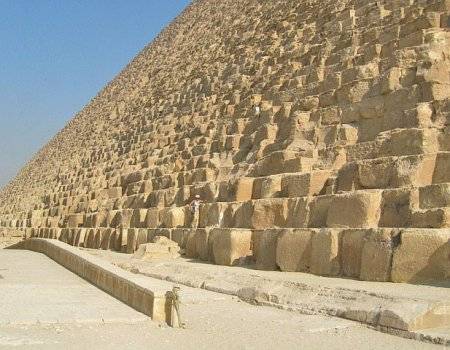 Основным строительным материалом был камень
АРХИТЕКТУРА 
ДРЕВНЕГО ЕГИПТА
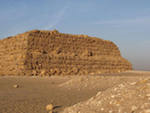 Мастаба (араб. – скамья)
АРХИТЕКТУРА 
ДРЕВНЕГО ЕГИПТА
Мастаба
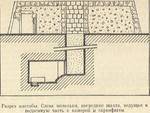 АРХИТЕКТУРА 
ДРЕВНЕГО ЕГИПТА
Великие пирамиды в Гизе
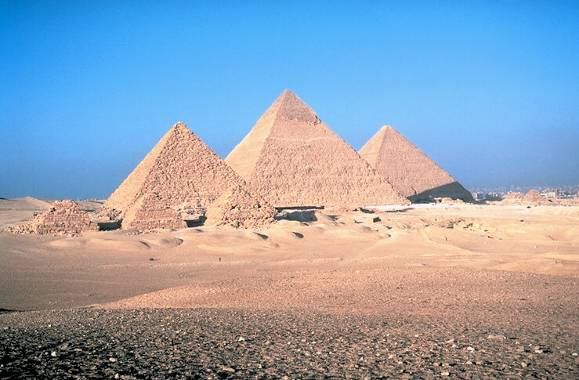 АРХИТЕКТУРА 
ДРЕВНЕГО ЕГИПТА
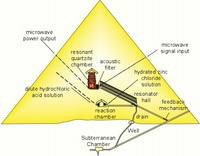 Внутренняя часть пирамиды Хеопса
АРХИТЕКТУРА 
ДРЕВНЕГО ЕГИПТА
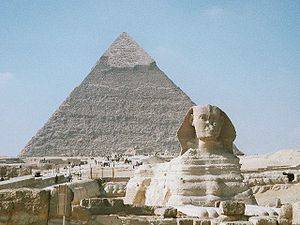 Пирамида Хефрена
АРХИТЕКТУРА 
ДРЕВНЕГО ЕГИПТА
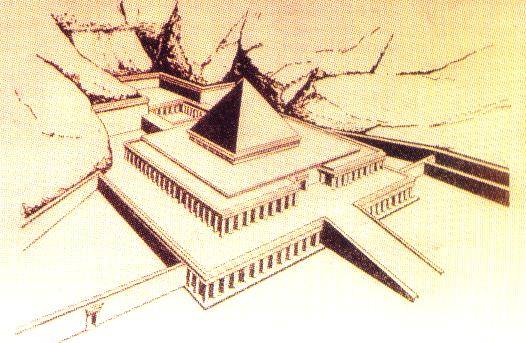 Заупокойный храм Ментухотепа
АРХИТЕКТУРА 
ДРЕВНЕГО ЕГИПТА
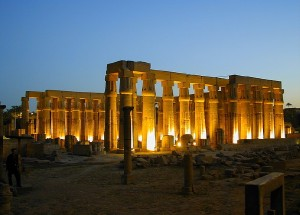 Заупокойный храм Аменхотепа
АРХИТЕКТУРА 
ДРЕВНЕГО ЕГИПТА
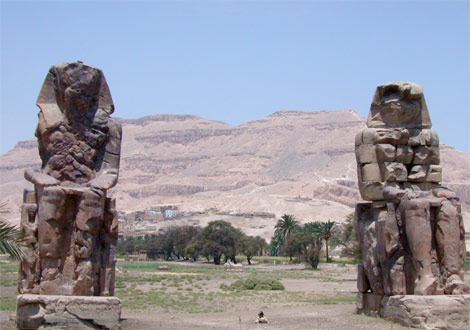 Колоссы Мемнона
АРХИТЕКТУРА 
ДРЕВНЕГО ЕГИПТА
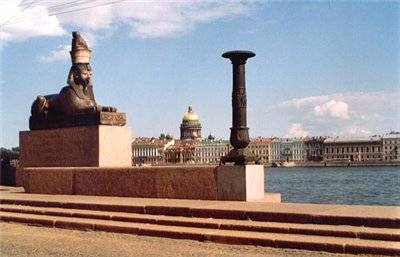 Сфинкс на набережной Невы
АРХИТЕКТУРА 
ДРЕВНЕГО ЕГИПТА
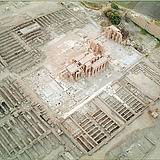 Рамессеум
АРХИТЕКТУРА 
ДРЕВНЕГО ЕГИПТА
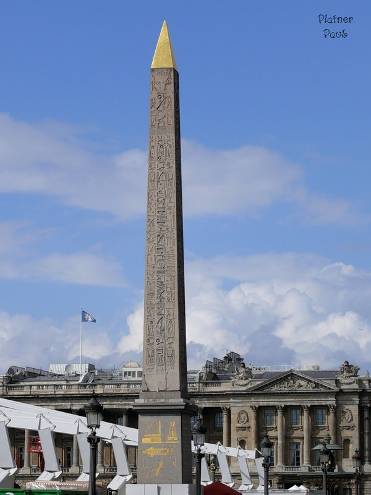 Площадь согласия в Париже с древнеегипетским обелиском
АРХИТЕКТУРА 
ДРЕВНЕГО ЕГИПТА
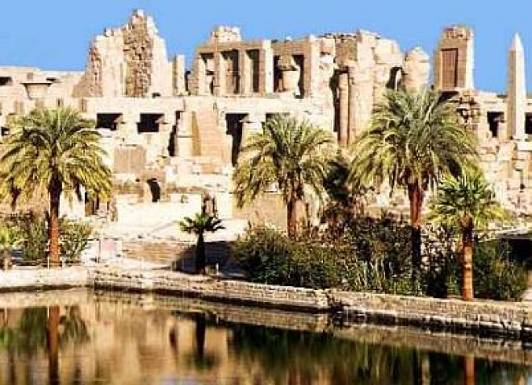 Карнакский храм
АРХИТЕКТУРА 
ДРЕВНЕГО ЕГИПТА
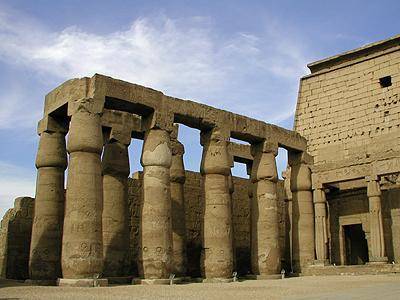 Луксорский храм
АРХИТЕКТУРА 
ДРЕВНЕГО ЕГИПТА
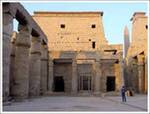 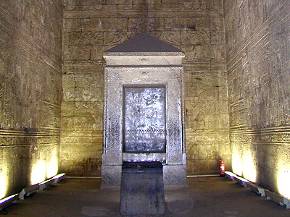 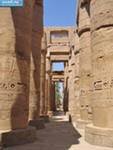 Перистильный
двор
Святилище
Гипостильный зал
(фрагмент)